Image Challenge
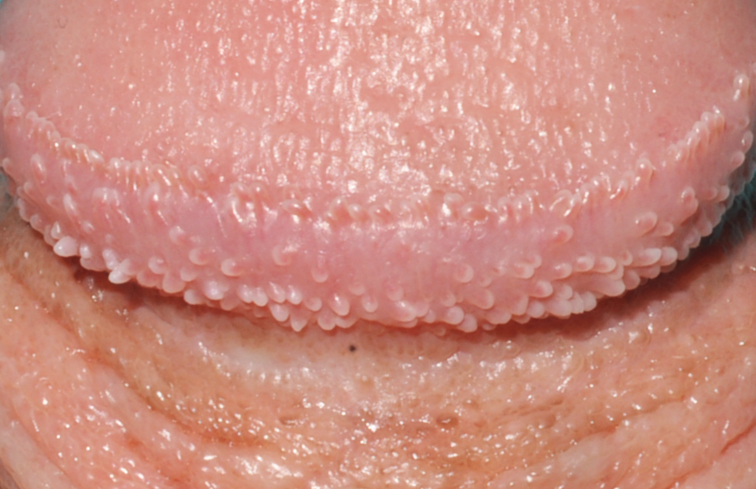 Q:
A healthy 15-year-old boy presented with a 3-month history of asymptomatic papules on his glans penis. What is the diagnosis?

1. Condyloma acuminatum
2. Fordyce spots
3. Molluscum contagiosum
4. Pearly penile papules
5. Sebaceous hyperplasia
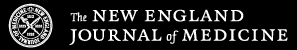 Image Challenge
Q:
A healthy 15-year-old boy presented with a 3-month history of asymptomatic papules on his glans penis. What is the diagnosis?
Answer:
Pearly penile papules

The correct answer is pearly penile papules, a benign anatomical variant that appears during adolescence or early adulthood. Lesions may be misdiagnosed as sexually transmitted infections and cause unnecessary psychological distress.
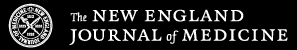